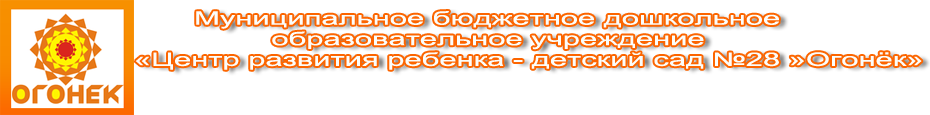 Насекомые – наши друзья!
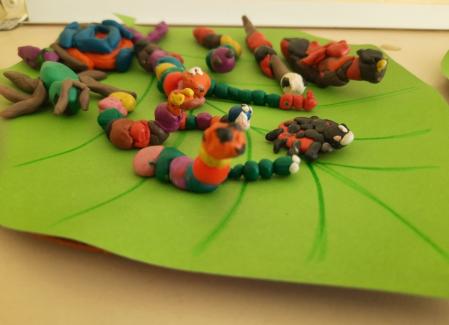 Проект реализовали: 
дети средней группы, родители и 
воспитатели группы №  6: «Кузнечики» Низамова Д. Д., Тарасова Н. П.


Бердск 2022
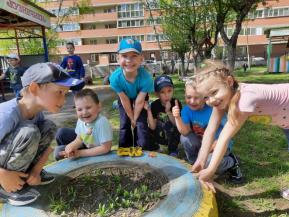 Насекомых на дорогеМы увидим очень много,Коль умеешь ты считать,Их всегда легко узнать.Если только лапок шестьНасчитал ты ровно,Будь тогда уверен –Это насекомое!(Цензор О.В.)
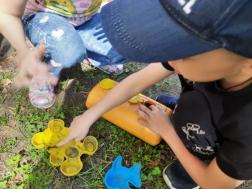 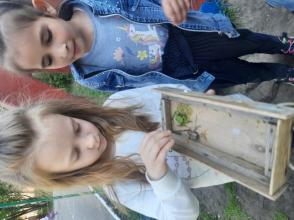 Тип проекта: познавательно - исследовательский.
Продолжительность проекта: 2 недели
Возраст детей: 5-6 лет.
По количеству участников: групповой.
Участники проекта: дети старшей группы, родители воспитанников, воспитатели.
Проблема: формирование навыков правильного поведения детей в природе.
Игровая мотивация: помочь детям
 понять своеобразие каждого 
насекомого, его уникальность.
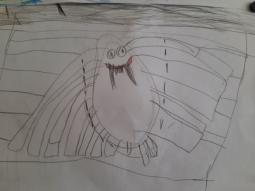 Актуальность проекта:
Проблема, значимая для детей, на решение которой направлен проект: Лето! Это удивительная пора в природе, когда красоту можно увидеть на каждом шагу. Нужно только не упустить увлекательные моменты, а показать их детям. Однажды во время прогулки дети увидели насекомых. Реакция ребят была неоднозначной. Часть детей выразили радость и неподдельный интерес, другие - испугались. Были и такие ребята, которые предложили уничтожить насекомых. Мнения разделились. В ходе беседы выяснилось, 
что знания дошкольников о насекомых очень скудные. Таким 
образом, возникла проблема: «Нужны ли насекомые? Пользу или
 вред они приносят? »Проект ориентирован на изучение вопросов,
 связанных с разнообразием видов насекомых, образом жизни и их
 важнейшей роли в многозвенной экологической цепи. Знание 
жизни насекомых, их привычек и повадок очень полезно. Эти
 маленькие, беззащитные существа всегда вызывают интерес у 
детей. Данный проект поможет дошкольникам окунуться в интригующий
 и таинственный, красочный и завораживающий мир летающих и ползающих букашек, козявок, жучков - мир насекомых.

Цель проекта: развитие познавательного интереса старших дошкольников в изучении особенностей мира насекомых, формирование гуманного отношения к окружающей среде и стремление проявлять заботу о сохранении природы.
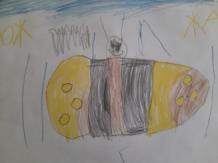 Задачи проекта:
Общеобразовательные:
- Расширение и систематизация знаний детей о насекомых, местах их обитания, характерных особенностях;
- Формирование познавательного интереса к насекомым.
Воспитательные:
- Воспитывать у детей бережное и чуткое отношение к природе.
Развивающие:
Развивать речь детей, активизировать 
словарный запас.
Развивать умение делать выводы, 
устанавливая причинно-следственные связи 
между объектами живой природы;
- Развивать коммуникативные навыки;
- Развивать эмоциональную отзывчивость.
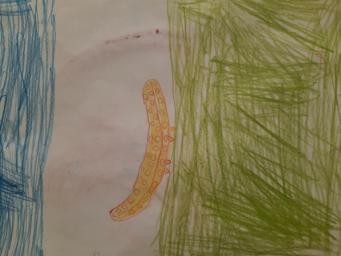 Работа над проектом:
I этап – аналитический:
1. Поставить цель, исходя из интересов и потребностей.
2. Вовлечь дошкольников в решении проблемы.
3. Определить задачи и предполагаемый результат проекта.
4. Наметить план движения к цели для поддержания интереса детей и их родителей.
5. Обсудить план с родителями: о проведении и содержании возможных совместных мероприятий проекта.
6. Обратиться за консультациями к узкими специалистам детского сада.
7. Собрать материал, информацию.
8. Дать домашние задания родителям и детям.
II этап – созидательный:
1. Проведение намеченных мероприятий.
2. Самостоятельные творческие работы: поиск и отбор материала участниками проекта.
3. Сбор и обобщение материала, подготовка к презентации.
III этап – обобщающий:
1. Проведение намеченных мероприятий.
2. Самостоятельные творческие работы.
3. Сбор и обобщение материала, показ презентации - фотоотчёт по проделанной работе.
Подарю жучку травинку,Почешу тихонько спинку,отнесу его на луг.-Мне пора. До встречи, друг!
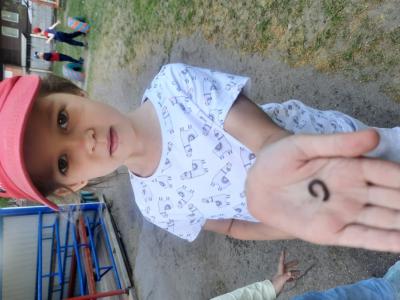 Рисование
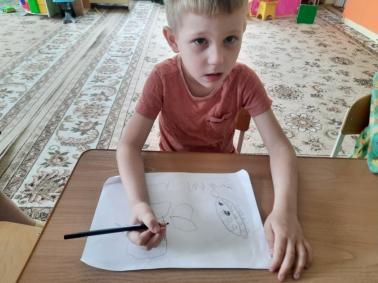 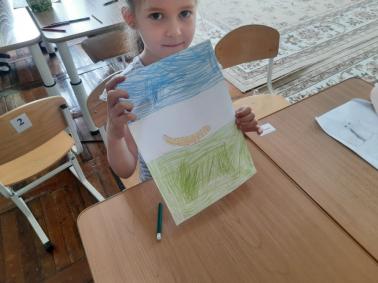 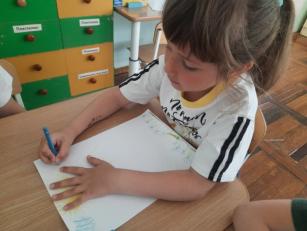 Выставка рисунков
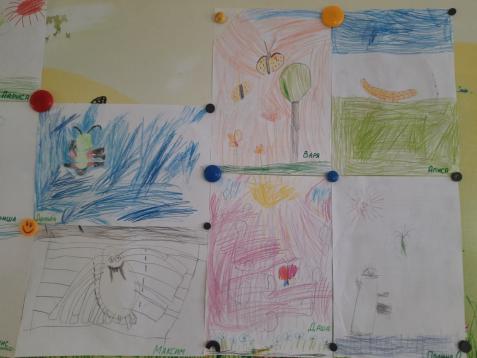 Лепка
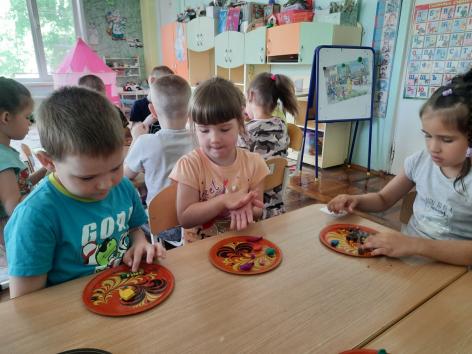 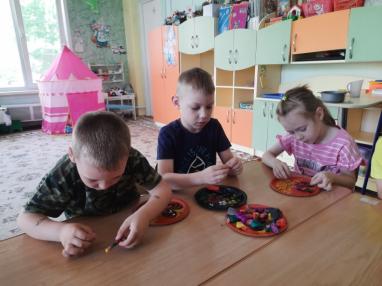 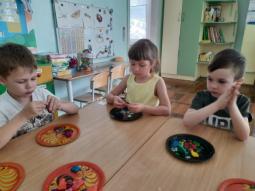 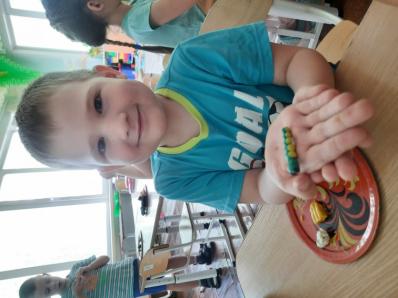 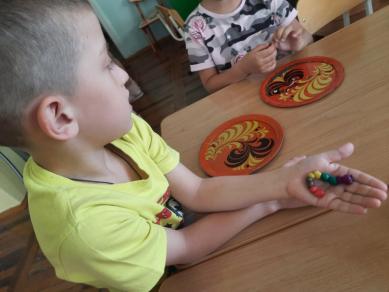 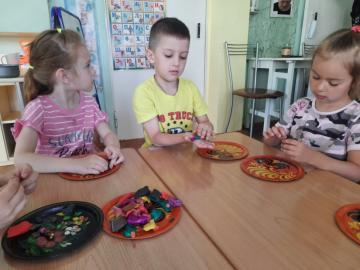 Наши работы
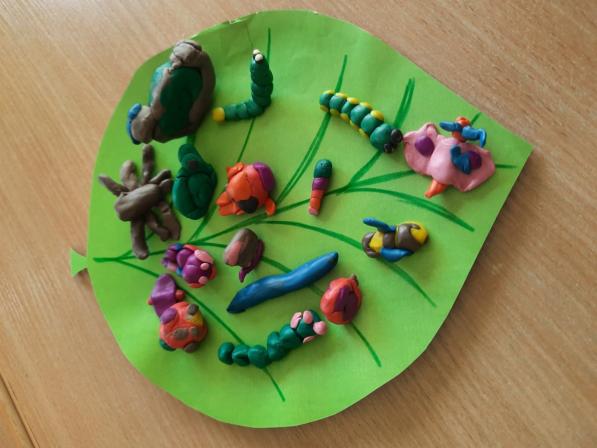 Спасибо за внимание!